Технология смешанного обучения
Хомина Антонина Николаевна
учитель биологии МБОУ «РСШ №2»
Смешанное обучение
Уже более десяти лет во всем мире, а с прошедшего учебного года и в нашей стране, используется технология смешанного обучения. Это смешение традиционной классно-урочной системы и современного цифрового образования.
Смешанное обучение
Детей в классе много, на каждого времени не хватает. Совершенно иная ситуация происходит при электронной форме обучения, где учитель контактирует непосредственно только с Васей. Кстати, моделей смешанного обучения уже в сегодняшней нашей практике существует немало, но наибольшую популярность приобрел за последнее время так называемый перевернутый класс.
Переворачиваем обучение
Перевернутый класс – это педагогическая модель, в которой типичная подача лекций и организация домашних заданий представлены наоборот. Учащиеся дома самостоятельно проходят теоретический материал (смотрят короткие видео-лекции, презентации, читают учебник, знакомятся с Интернет-ресурсами и т.д.) в то время как в классе учебное время отводится для групповых занятий, где учащиеся могут обсудить содержание лекции, проверить свои знания и взаимодействовать друг с другом в практической деятельности.
Основные отличия традиционного и перевернутого урока
Основные отличия традиционного и перевернутого урока
Основная идея смешанного обучения
не в том, что часть учёбы происходит онлайн, а в том, что у учащегося появляется возможность (и обязанность) САМОМУ контролировать свои темп, время и место обучения. Суть в том, что у ребенка появляется возможность САМОМУ решать, КАК, КОГДА, ГДЕ и с КАКОЙ СКОРОСТЬЮ учиться. Всё это встроено в определение смешанного обучения.
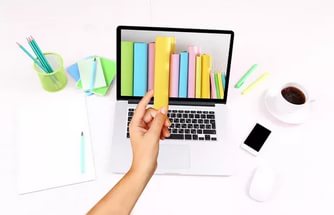 Как происходит "переворот"?
1. Учащимся предлагают ознакомиться с материалами урока заранее, до урока, дома.
 2. Ученик может изучать тему в удобное время и несколько раз, чтобы разобраться в изучаемом материале. Попутно он может обратиться к учебнику и дополнительным ресурсам. 
3. Учитель прилагает к изучаемому материалу несколько вопросов, задание или небольшой тест для мониторинга освоения учебного материала. По ответам детей он увидит уровень понимания нового материала.
 4. На уроке ученики выполняют задания и закрепляют изученный дома материал урока, работая в группах или индивидуально.
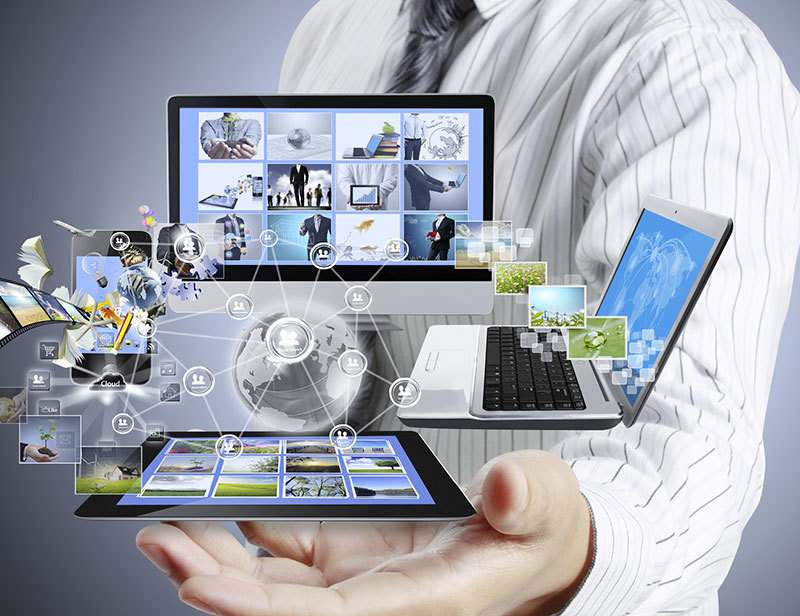 С чего начать?
1. Тщательный выбор темы (особенно для первого «перевернутого» урока) и формулировка цели. Цель должна быть сформулирована только в терминах деятельности учащихся. Будет идеально, если ученик сам сформулирует цель своей деятельности, а Вы при необходимости сможете этому поспособствовать, помочь, подтолкнуть.
 2. Планирование деятельности учителя и ученика на каждом этапе. В решении поставленной задачи поможет технологическая карта.
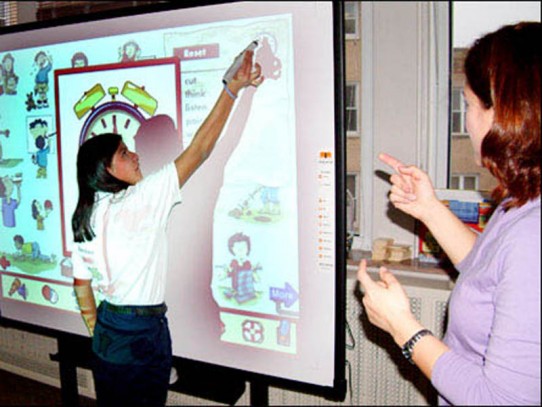 Технологическая карта
Роль учителя
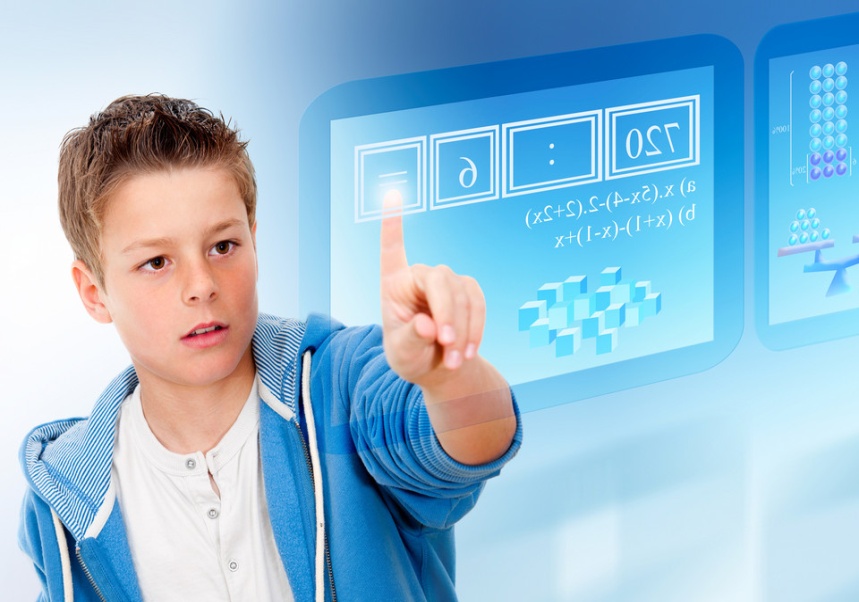 В процессе перевёрнутого обучения её ни в коем случае нельзя умалять. Педагог должен вдохновить, поддержать, заинтересовать, словом, оказать всестороннюю поддержку. Именно он подводит школьников к пониманию, что самостоятельно добытые знания становятся достоянием человека.

Самая большая проблема — неготовность педагогов работать по системе смешанного обучения, в том числе низкий уровень владения технологиями. А педагогам старой формации особенно сложно отказаться от привычного места учителя в классе и стать фактически тьютором.